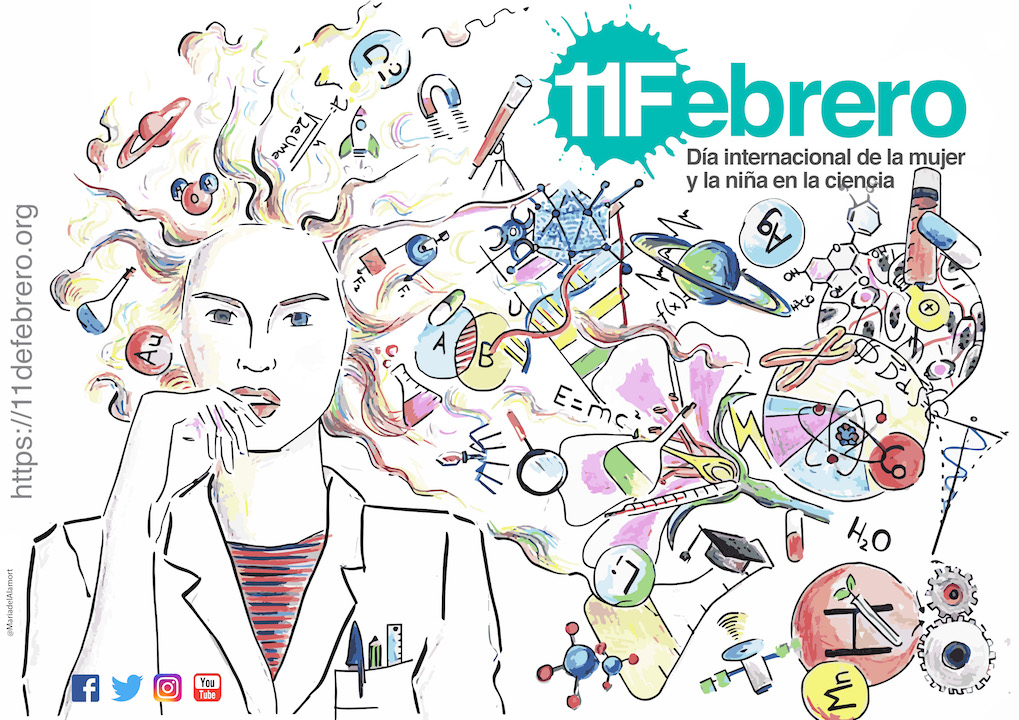 ¿Qué nos cuentan las estadísticas sobre la mujer en la ciencia?
Sara Pasadas del Amo (IESA/CSIC)
Nos cuentan que somos pocas…
La tubería que gotea
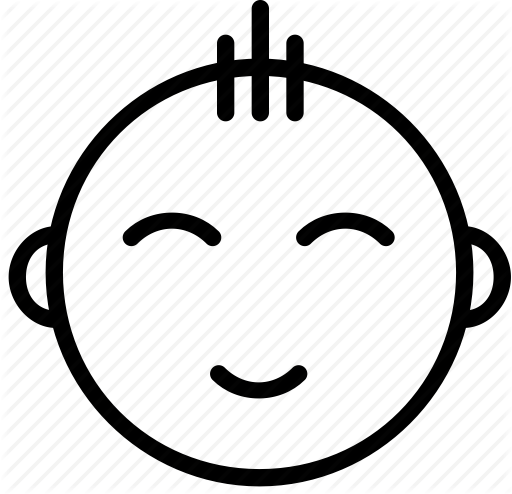 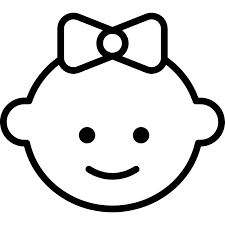 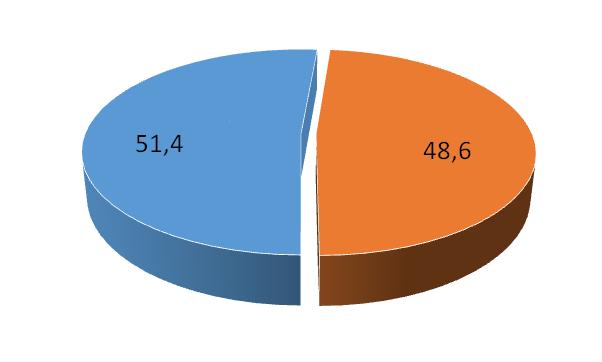 Nacimientos
Fuente: INE. Estadística de nacimientos, 2016
La tubería que gotea
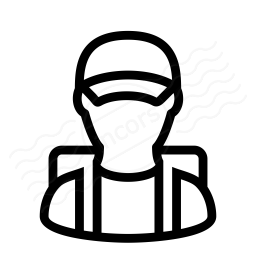 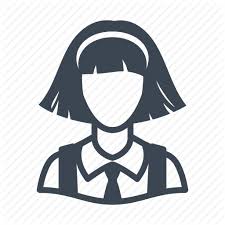 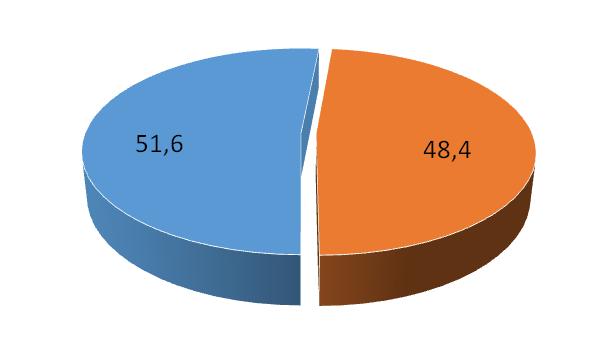 Enseñanza obligatoria
Fuente: MECD. Estadísticas de la Educación. Enseñanzas no universitarias. Alumnado matriculado, 2015-2016
La tubería que gotea
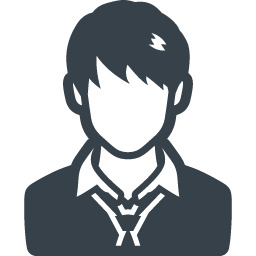 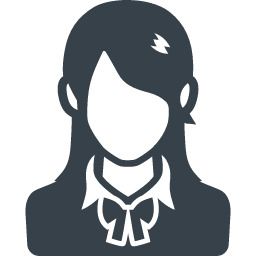 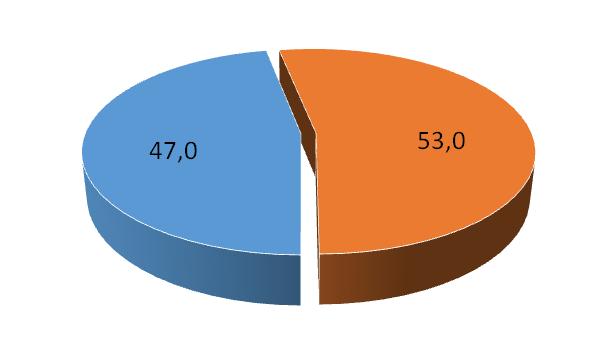 Bachillerato
Fuente: MECD. Estadísticas de la Educación. Enseñanzas no universitarias. Alumnado matriculado, 2015-2016
La tubería que gotea
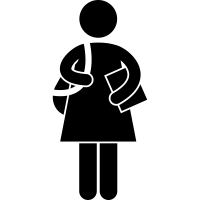 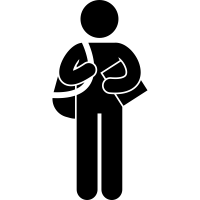 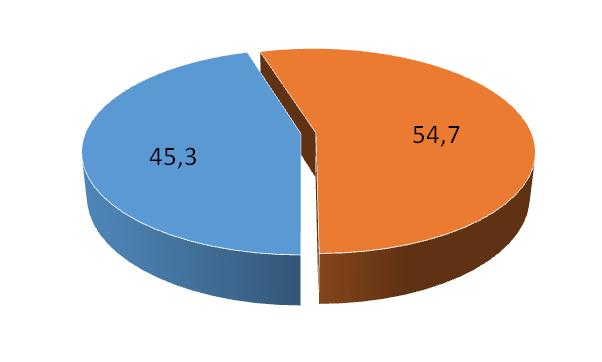 Universidad
Fuente: MECD. Estadísticas de la Educación. Enseñanzas universitarias. Estadística de estudiantes, 2015-2016
La tubería que gotea
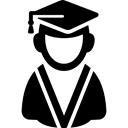 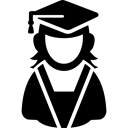 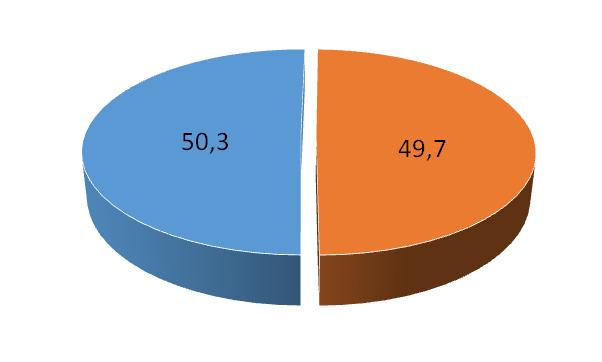 Doctorado
Fuente: MECD. Estadísticas de la Educación. Enseñanzas universitarias. Estadística de estudiantes, 2015-2016
La tubería que gotea
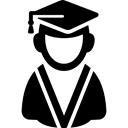 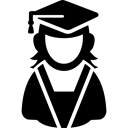 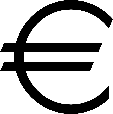 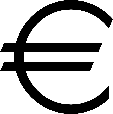 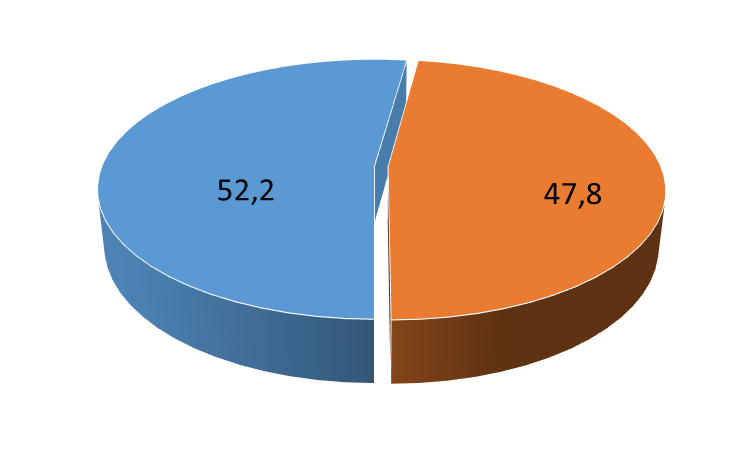 Becas Post-Doc
Fuente: MECD. Estadísticas de la Educación. Recursos económicos. Becas y Ayudas al Estudio. Curso 2015-2016
La tubería que gotea
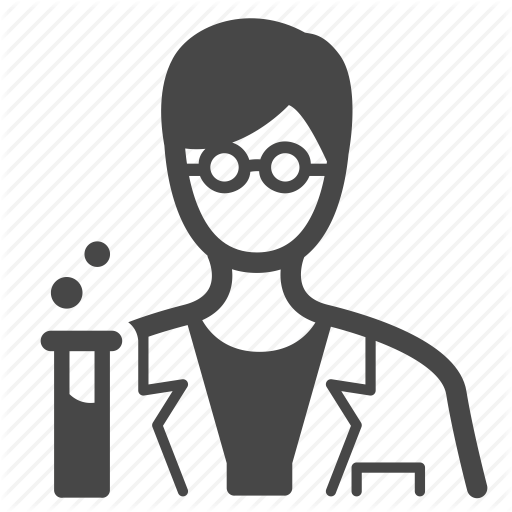 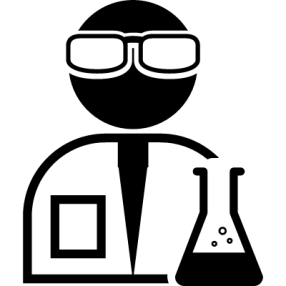 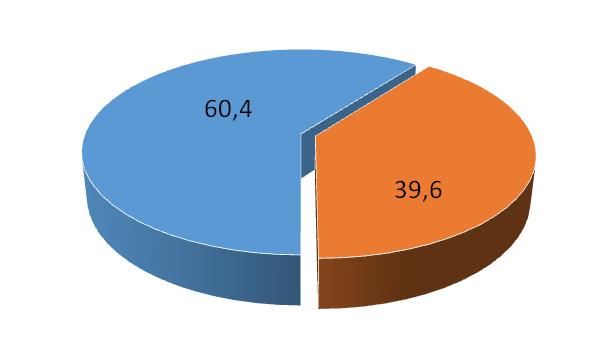 Investigadorxs
Fuente: UNESCO. Estadísticas Women in Science, 2015.
La tubería que gotea
“Leaky pipeline” en España
Bachillerato                Grado	       Máster         Doctorado	Becas post-doc      Investigadoras
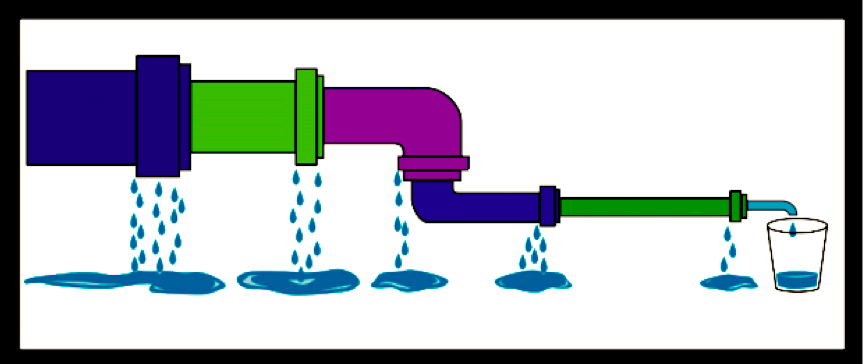 53%
55%
54%
48%
40%
50%
…y que progresamos menos que nuestros compañeros en la carrera científica…
Techo de cristal en la universidad
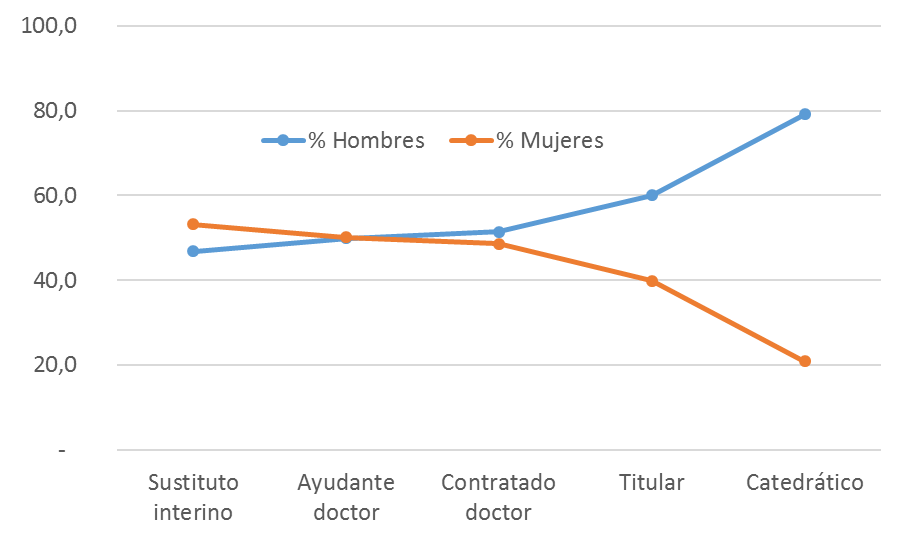 Fuente: MECD. Estadística de personal de las universidades: Personal Docente e Investigador. Curso 2015-2016
Techo de cristal en el CSIC
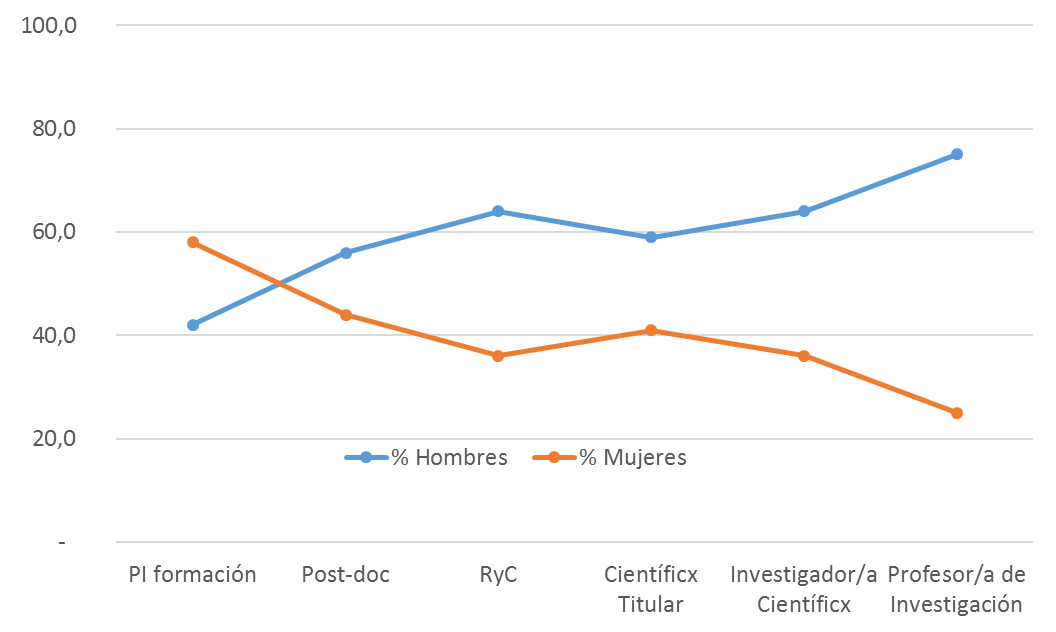 Fuente: CSIC. Informe Mujeres Investigadoras 2017
…pero también que hay esperanza
La tubería que gotea en el mundo
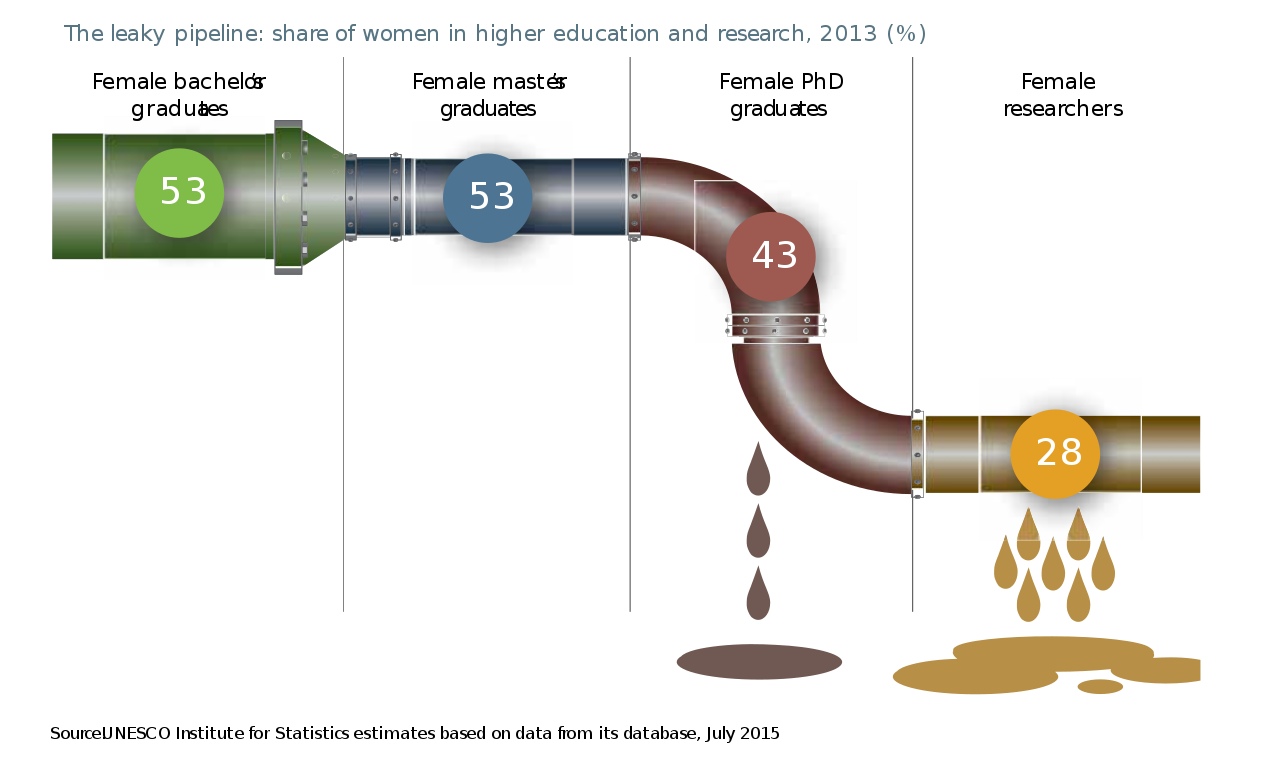 53%
55%
54%
50%
Evolución en el número de egresadxs universitarixs en España
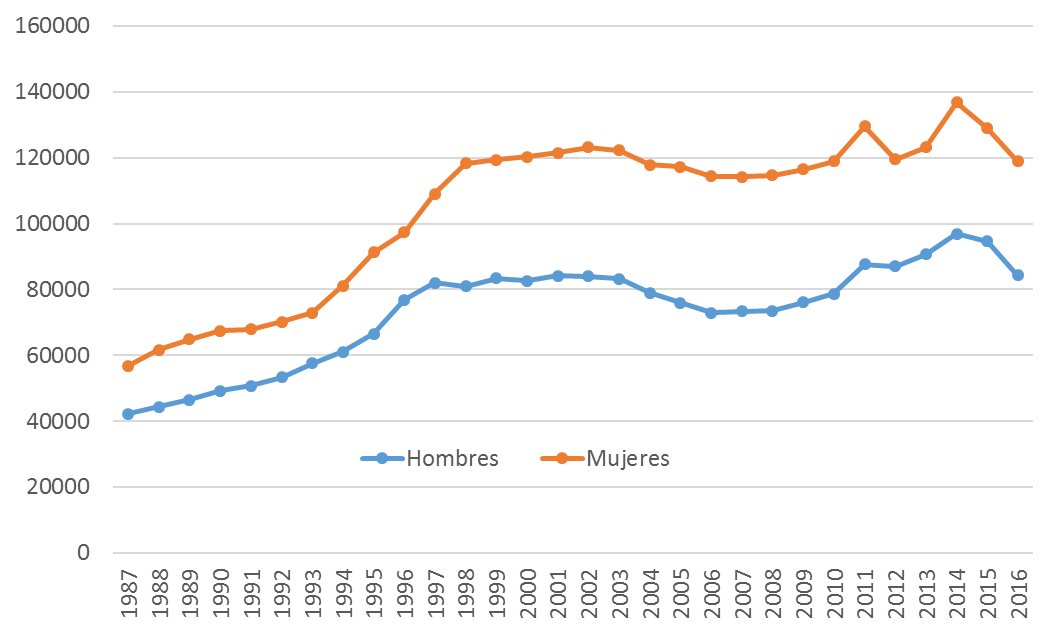 Fuente: MECD. Estad. de la Educación. Enseñanzas universitarias. Series históricas de estudiantes universitarios
Estudiantes matriculados en Grado, 1º y 2º ciclo por rama de enseñanza
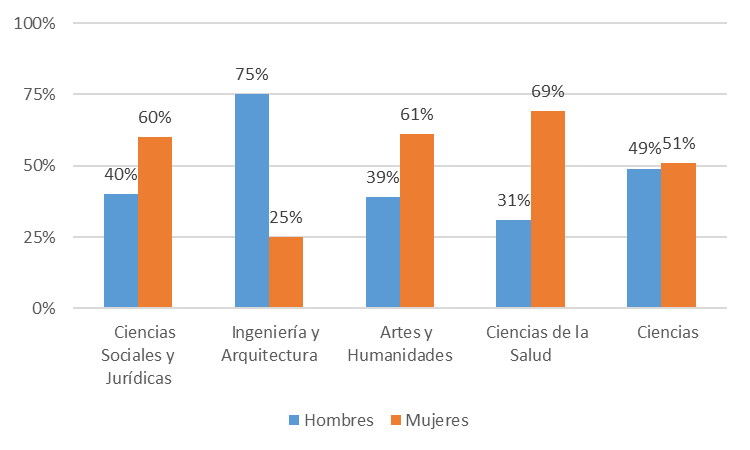 Fuente: MECD. Estadísticas de la Educación. Enseñanzas universitarias. Estadística de estudiantes, 2015-2016
Estudiantes matriculados en doctorado por rama de enseñanza
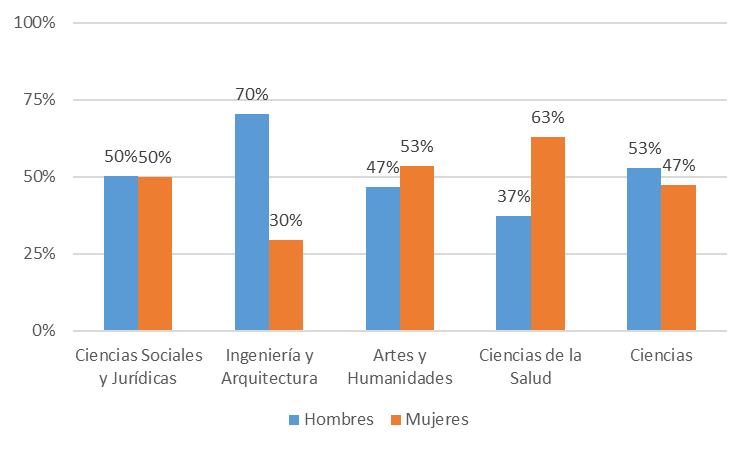 Fuente: MECD. Estadísticas de la Educación. Enseñanzas universitarias. Estadística de estudiantes, 2015-2016
Evolución en el número de investigadoras en España
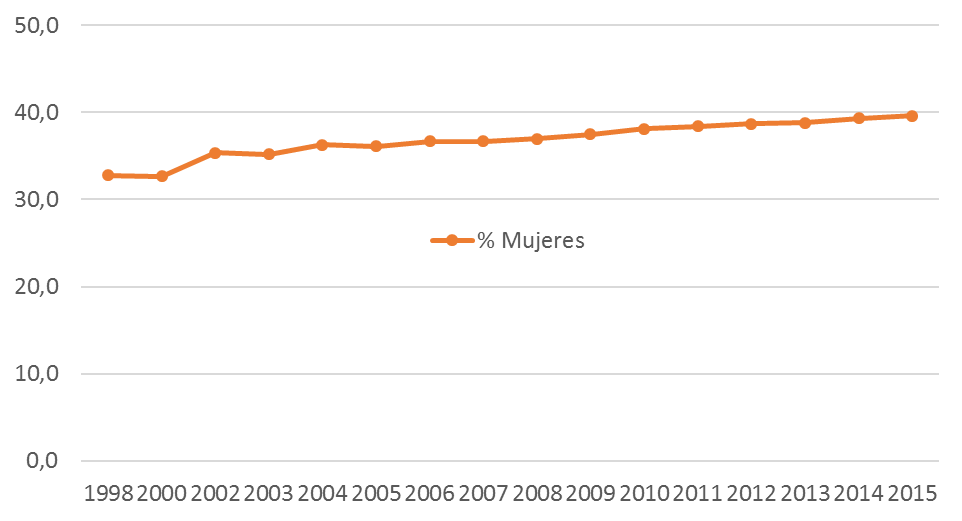 Fuente: UNESCO. Estadísticas Women in Science, 2015.
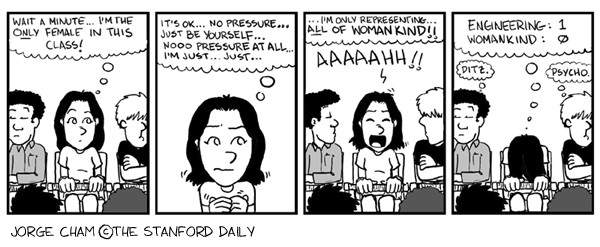 …y que aún podemos ser más y mejores…
Factores explicativos
¿Problema de habilidades? ¿Somos peores?
Preferencias
Hechos
Pocos modelos
Muchos obstáculos
Inestabilidad
Entorno muy competitivo
Sesgos de género (contratación y en la evaluación)
Creencias
“Los chicos no eligen actividades relacionadas con la ciencia en mayor medida que las chicas porque sean mejores. Lo hacen porque creen que son mejores.”

			—Shelley Correll, professor
Fuente: AAUW (2010). Why so few? Women in Science, Technology, Engineering, and Mathematics.
Los estereotipos negativos sobre la habilidad científica de las mujeres afectan negativamente sus resultados en esas áreas
Resultados en una prueba de matemáticas, según exposición al estereotipo y sexo
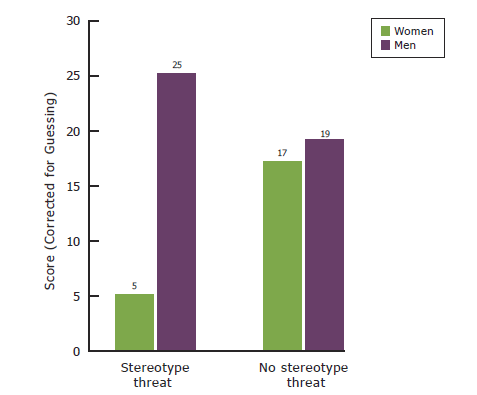 Fuente: Spencer, S. J., Steele, C. M., & Quinn, D. M., (1999) "Stereotype threat and women's math performance," Journal of Experimental Social Psychology, 35(1), p. 13. Citado en AAUW (2010)
…porque ya lo hicimos antes…
Ellas lo hicieron
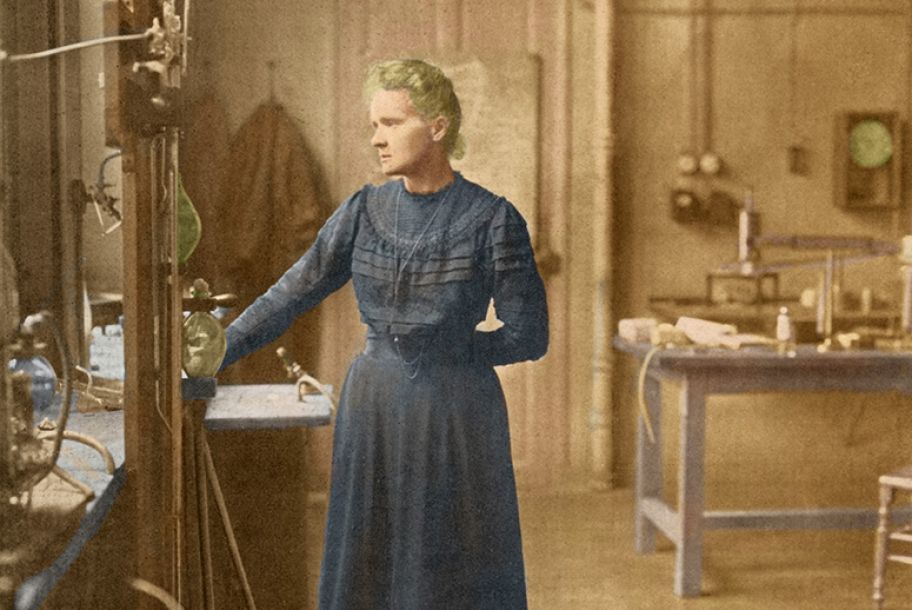 Marie Curie
Teoría de la radioactividad
Ellas lo hicieron
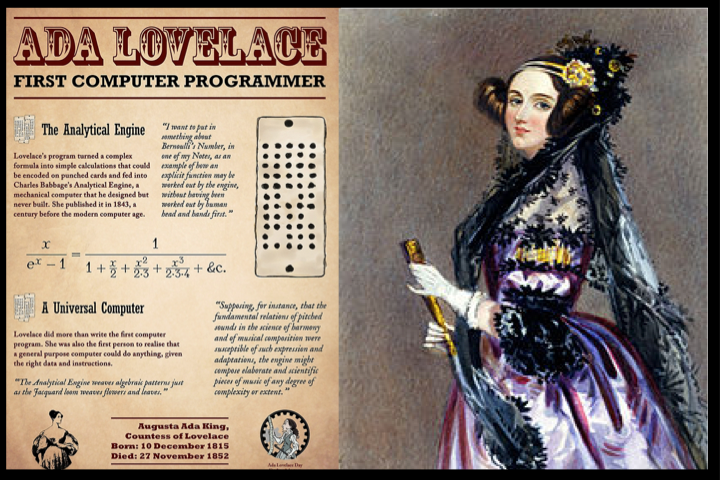 Ada Lovelace
La programación informática y el concepto de ordenador
Ellas lo hicieron
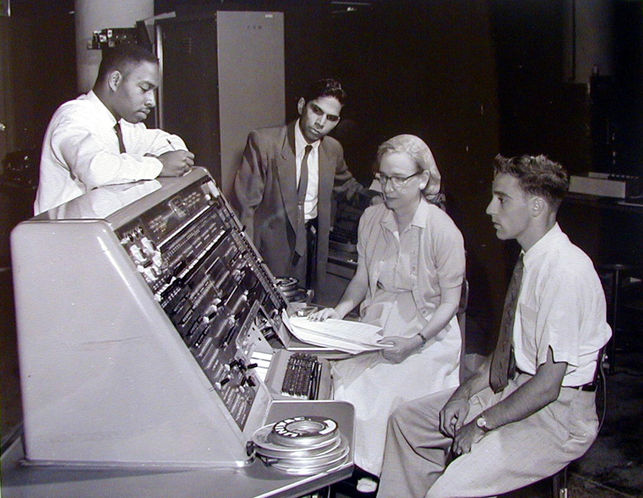 Grace Hopper
El primer ordenador – Mark I de Harvard
Ellas lo hicieron
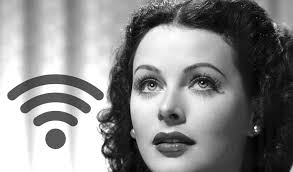 Hedi Lamarr
El wifi
…lo seguimos y lo seguiréis haciendo.
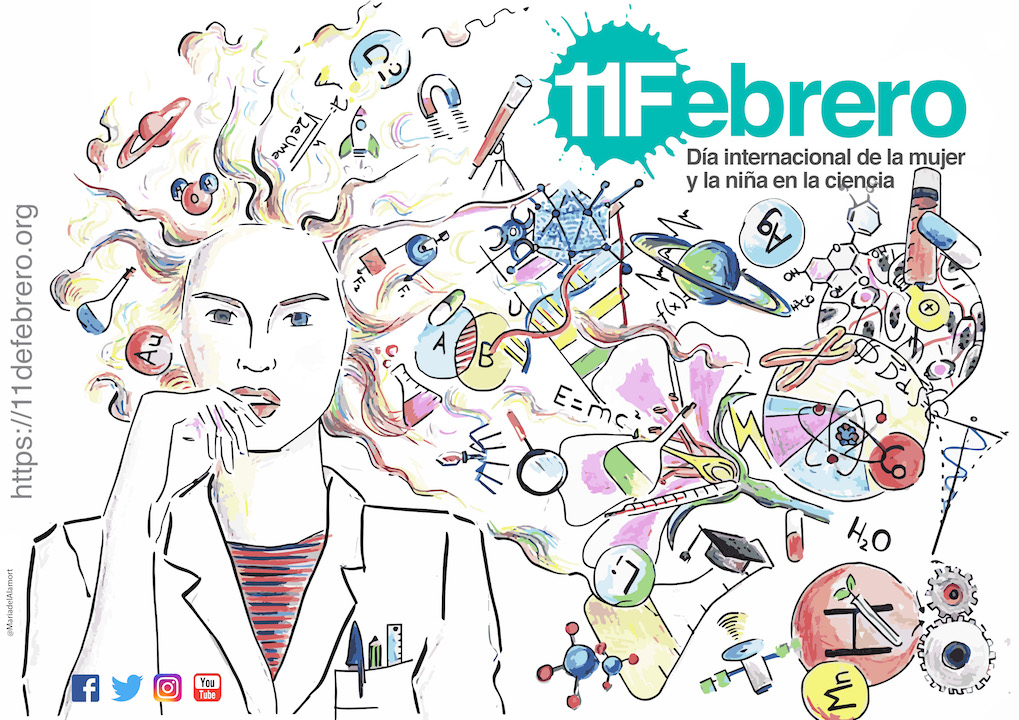 ¡Muchas gracias!